Year 6 Summer 1: Benin Kingdom
Main Enquiry questions
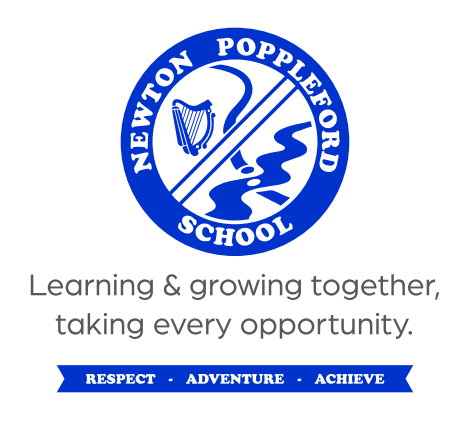 Curriculum Overview
Why do you think we should study Benin in KS2 history? 
What sort of place was Benin 500 to 1,000 years ago? 
What can we tell about Benin society at this time from the images and artefacts that have survived? 
What changes took place when the European settlers started trading? 
Why did the Victorians get involved in Benin and what were the effects on the Benin people? 
Should the Benin Bronzes be returned?
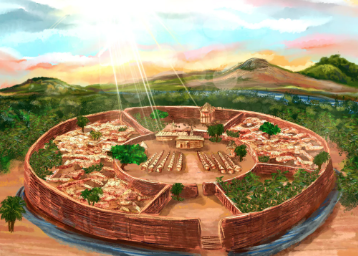 This term’s driver topic is Benin Kingdom. We will be learning about Benin through looking at artefacts. We will also  be discussing why the Victorians decided to take over.
Key Concepts
The following are the key concepts for this unit:
Recognise why people did things, recognise why some events happened, recognise what happened as a result of people’s actions or events.
Recognise and make simple observations about which places and which people were important in an historical event/account and why.
Maths Learning
This term in Maths we will be studying:
Statistics
Position and Direction
English Texts
This term in English we will be studying the following texts: The Midnight Panther by Poonam Mistry. We will be creating a narrative. We will also be reading The Boy in the Tower by Polly Ho-Yen. We will also be writing a narrative.
Our curriculum elements for this half term:
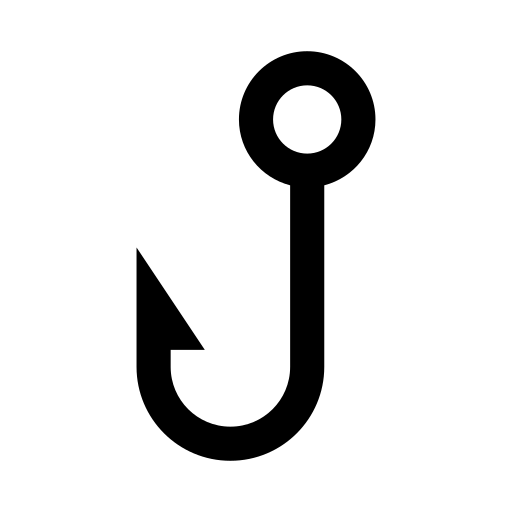 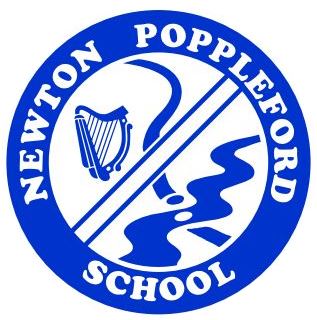 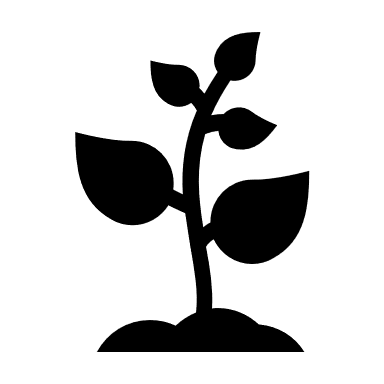 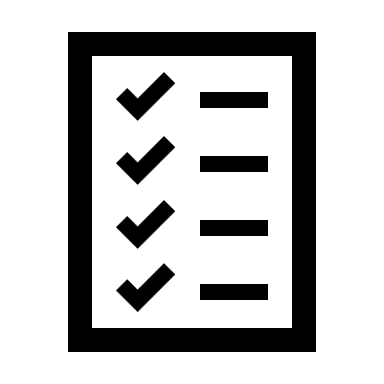 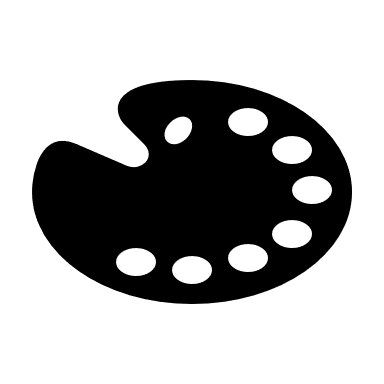 Trips, activities and/or visits this term:

Exmoor Challenge walk for those taking part
 
Afternoon of celebration after SATs
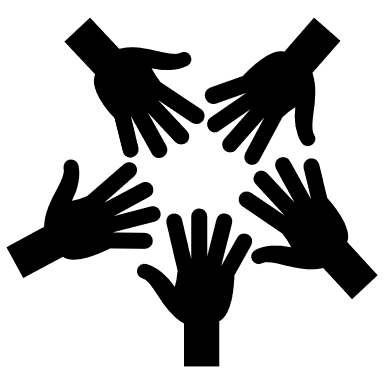 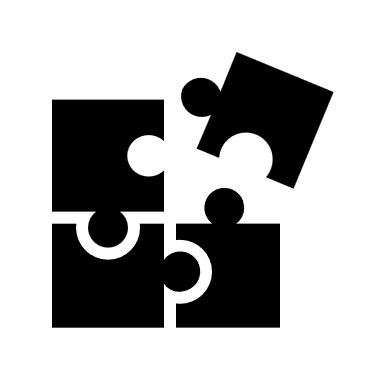 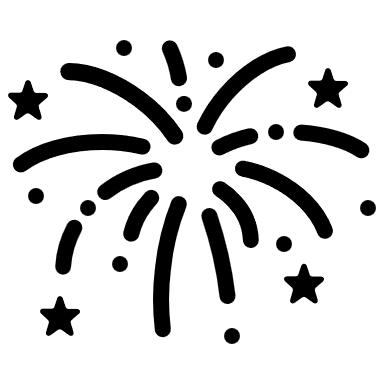 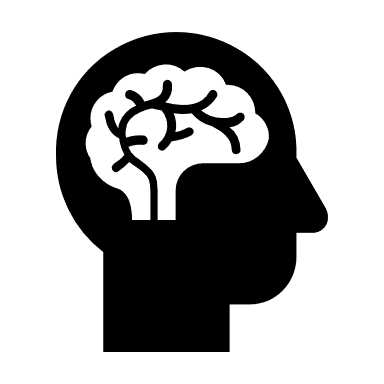 Suggested texts to read at home with your children
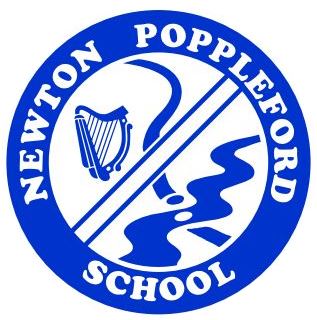 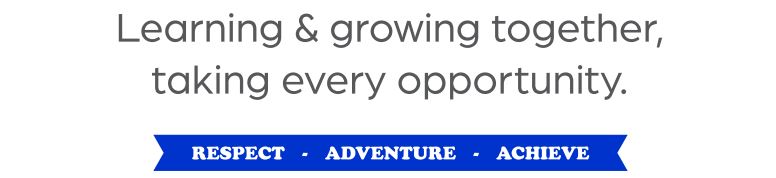 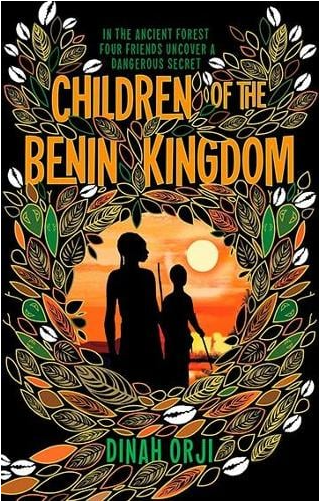 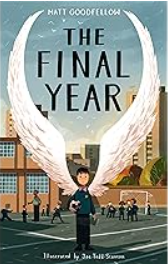 Curriculum Overview: Year 6 Summer 1 
The Benin Kingdom